Праисторија
Стр.20
ОД НАСТАНКА (ПРА)ЧОВЕКА ДО ПОЈАВЕ ПИСМА (градова и државе)
Научна теорија: човек је настао од бића налик човеку  
( прачовек ) постепеним променама .
Источна Африка, пре око 3,5 милиона година
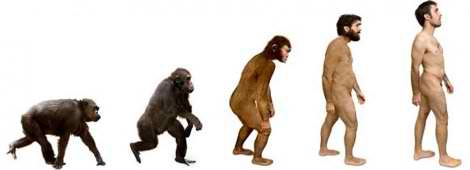 Библијска теорија-човека је створио Бог од земљиног праха.
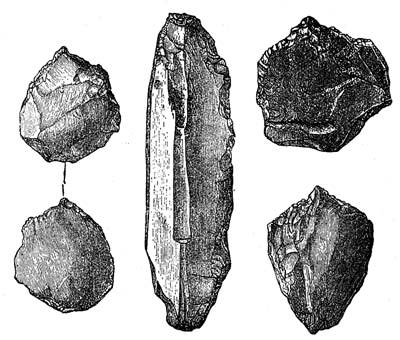 Прво човеково оружје и оруђе: камени облутак и дрвено копље.
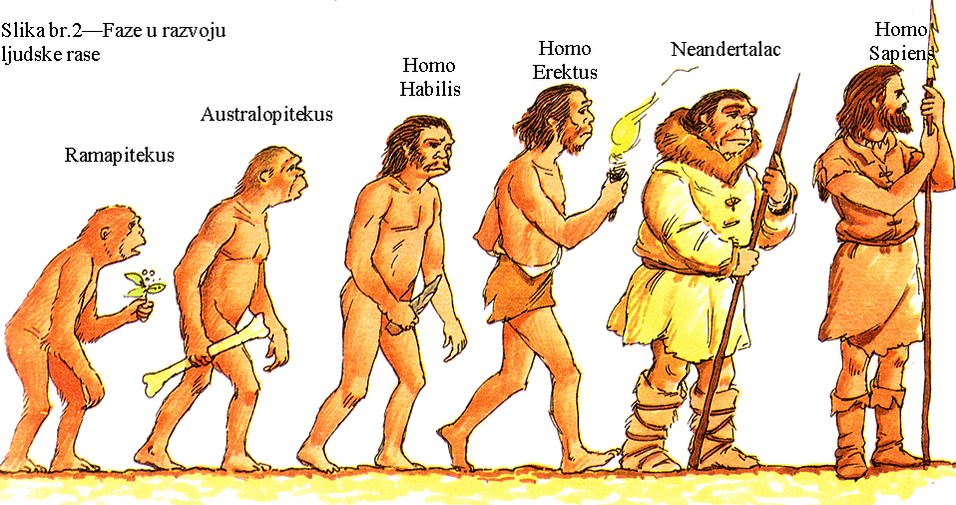 Научна –Дарвинова теорија
Камено доба
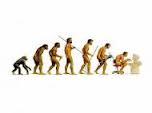 Старије камено доба-палеолит
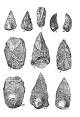 Oруђе и оружје се прави клесањем камена
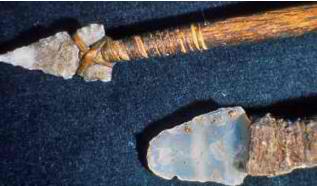 Занимања (храна ):
Сакупљање плодова
Лов ситних животиња
Риболов
Оружје и оруђе (проналасци):кремен  и           копље са кременом
Склоништа : пећине и природни заклони
Чопор или хорда –група људи лута кроз природу (номади) у потрази за храном
Проналазак ватре-најзначајније откриће каменог доба
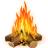 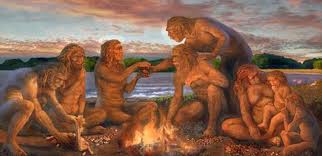 Млађе камено доба-неолит:
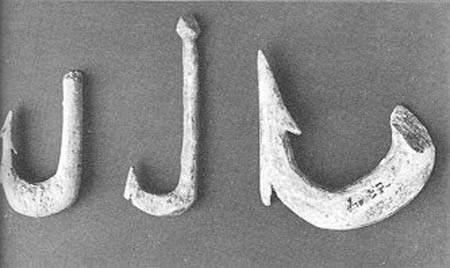 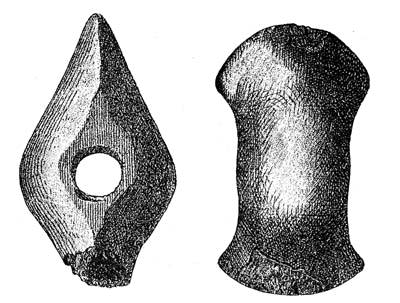 Oруђе и оружје се прави глачањем камена:
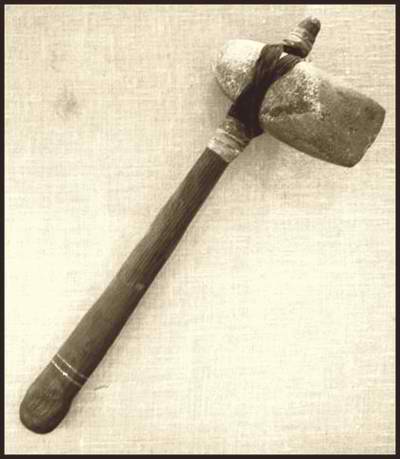 Занимања (храна ):
Земљорадња и сточарство
Оружје и оруђе (проналасци): 
Лук и стрела
Кремена секира, мотика, плуг
Коштана игла
Коштана удица

Посуђе од глине
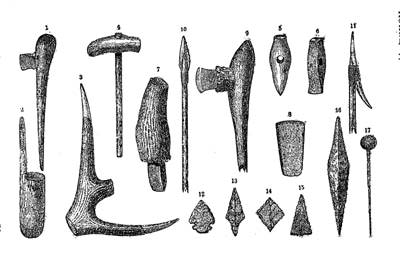 Склоништа-становање:
живе на једном месту
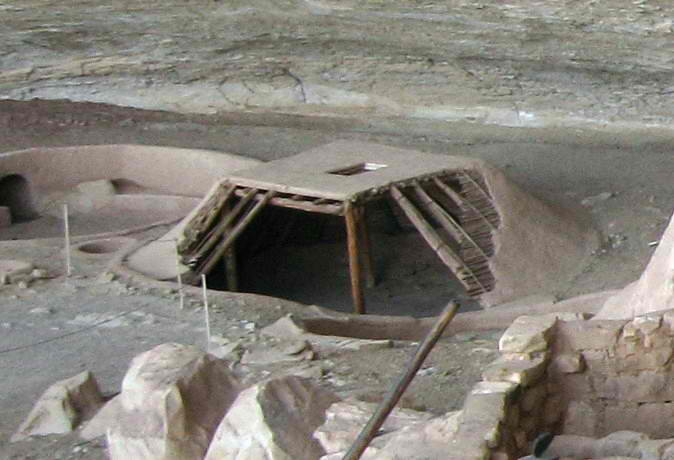 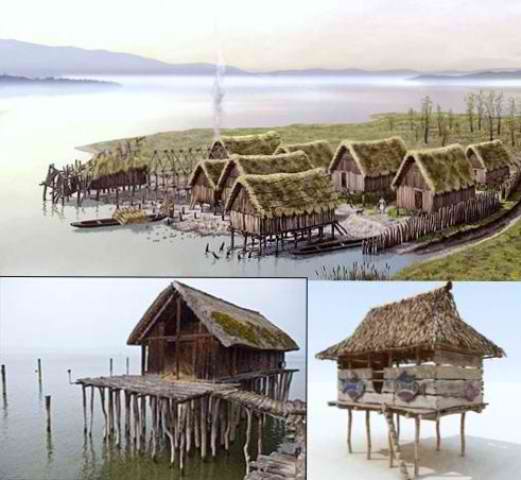 Сојенице-куће на води
Земуница-кућа у земљи
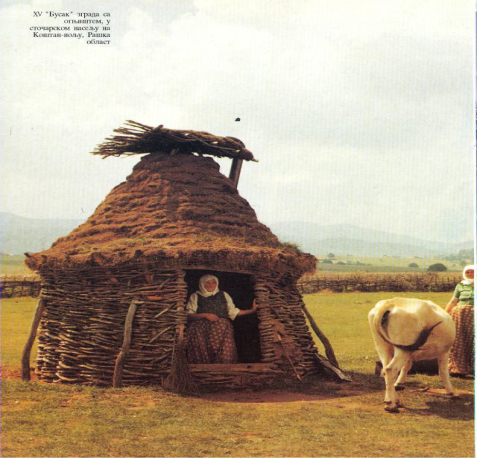 Колибa:
Род-заједница људи у којој су сви родбина .
Више родова чини племе.
Праисторијске културе (насеља) у Србији:
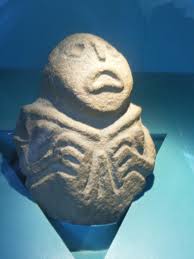 (млађе камено доба-неолит)
Лепенски Вир-најстарије камене скулптуре у Европи:
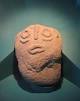 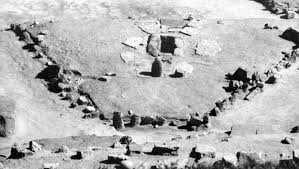 Адам,
најстарија камена
 скулптура
 у Европи
Прародитељка
Лепенски Вир
Винча
код Београда
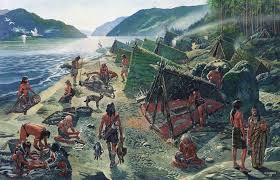 Старчево
код Панчева
Мали  Борак код Лајковца
Лепенски Вир у Ђердапској клисури
Аутор:
Душица Максимовић